Шедеври архітектури
 України
.
.
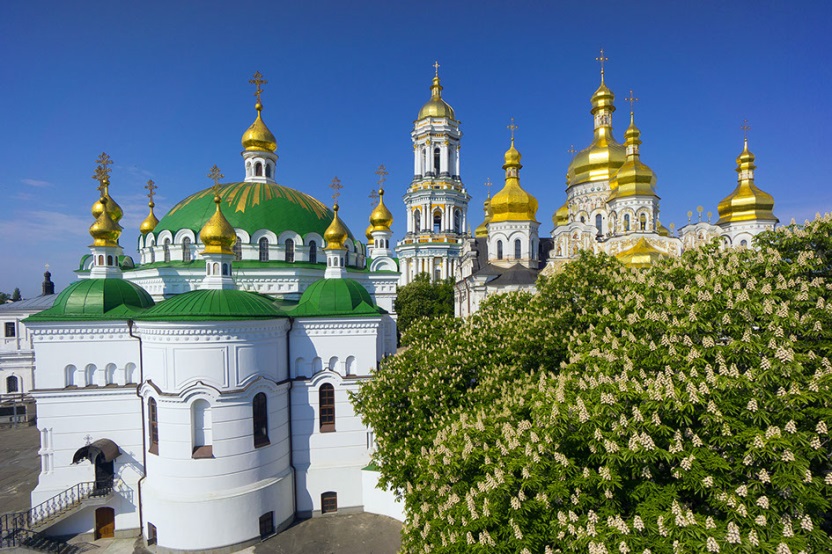 1. Києво – Печерська Лавра
Сьогодні Національний Києво-Печерський історико-культурний заповідник – найбільший музейний комплекс України, де зосереджено 144 споруди, 122 з яких – пам’ятки історії і культури. Серед них – 2 унікальних підземних комплекси, храми, пам’ятки архітектури XI–XIX ст., численні виставкові приміщення.Також на території заповідника розміщено багато музеїв.
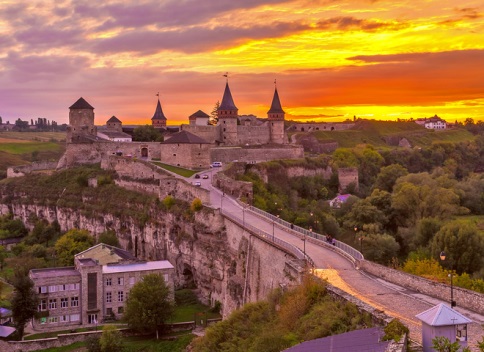 2. Кам′янець – Подільський
Кам’янець-Подільський – місто, що зберегло дух середньовіччя. Своєрідність і унікальність його полягають у гармонійному поєднанні ландшафту з містобудівною структурою середньовічного міста, в якому військові інженери, використовуючи чудові природні властивості, створили фортифікаційну систему, що не має аналогів у Європі.Кам’янець-Подільський хоч не є обласним центром, проте займає третє місце після Києва та Львова за кількістю пам’яток старовини і культури.
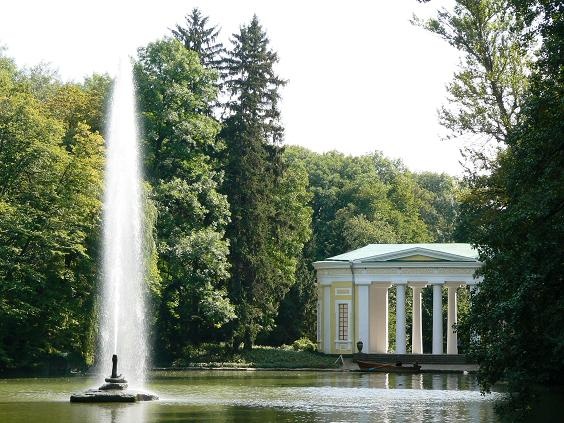 3. Софіївка
Національний дендрологічний парк „Софіївка” – одне з найвидатніших творінь світового садово-паркового мистецтва кінця ХVІІІ – першої половини ХІХ ст. Парк розкинувся на площі майже 180 га на узбіччі старовинного міста Умань Черкаської області.
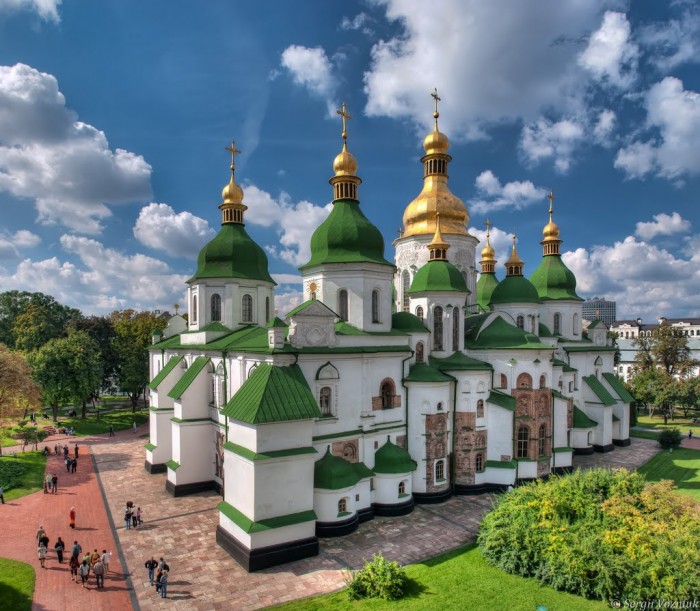 4. Софія Київська
Найвеличнішою спорудою Національного заповідника „Софія Київська” є Софійський собор – всесвітньо відома пам’ятка архітектури і монументального живопису ХІ ст. У 1990 р. собор разом ансамблем монастирських споруд на його подвір’ї занесено до Списку всесвітньої спадщини ЮНЕСКО.
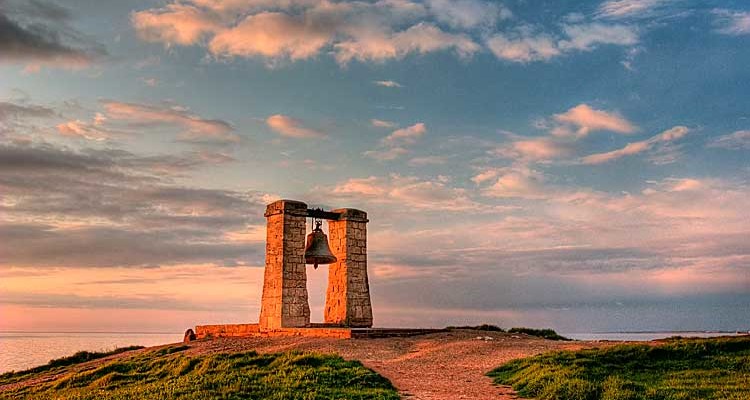 5. Херсонес Таврійський
Слово „Херсонес” зазвичай перекладають з грецької як „півострів”. Місто дійсно було розташоване на невеличкому півострові поміж двох бухт. Таври – войовниче плем’я, що заселяло сусідні гористі місцевості, – спричинили народження епітету „Таврійський”, тобто „розташований на території таврів”.
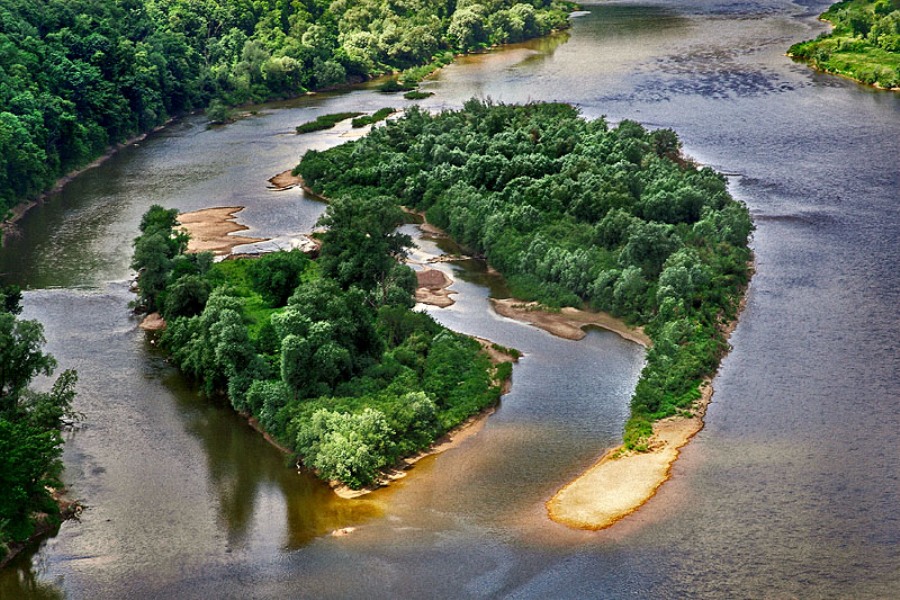 6. Острів Хортиця
Острів Хортиця – найбільший острів на Дніпрі, унікальність якого – у рідкісному поєднанні на одній території різноманітних природних комплексів, пам’яток геології, культури, історії.(довжина 12, ширина, в середньому, 2,5 км, загальна площа – 2360 га)
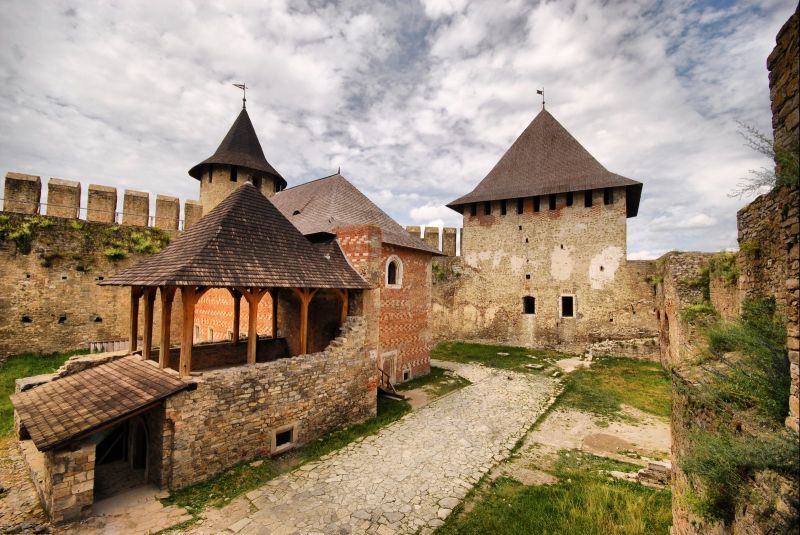 7. Хотинська фортеця
Хотинська фортеця – свідок численних війн та баталій. Протягом століть вона була центром розвитку ремесел і торгівлі, культури та економіки.
ДЖЕРЕЛА:
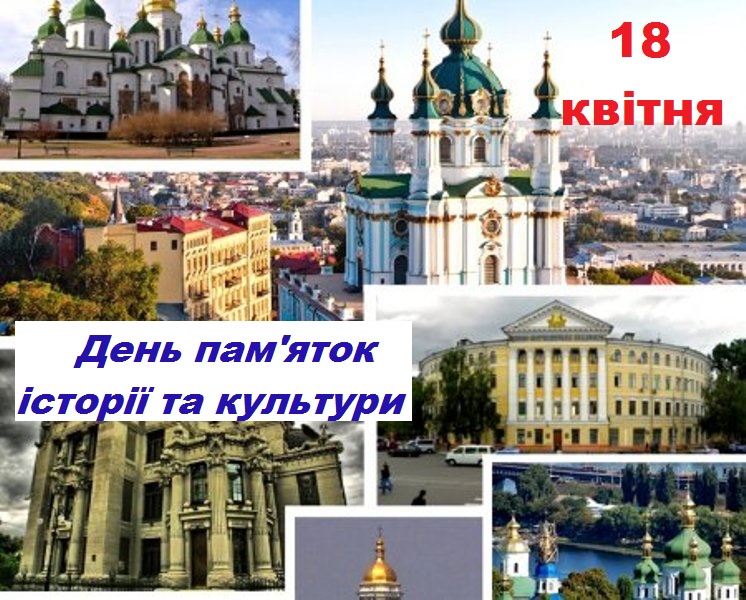 https://uk.wikipedia.org
https://prolviv.com
https://travels-ukraine.com
http://www.discoverukraine.com.ua
https://prolviv.com